Information Technology Consolidation
January 2018
Overview
Structure of the six Information Technology (IT) domains
Introduction to new IT classifications
Overview of Allocation Guidelines
Exam impact
What to communicate to Supervisors/Managers and Employees
Helpful resources
2
[Speaker Notes: JLI – today we are going to cover the following information. READ SLIDE

Go over handouts]
Significance of Change
3
[Speaker Notes: JLI - CalHR’s role in this consolidation effort was to facilitate an open dialog to allow more flexibility within IT, which reduces human resources’ need to operate within rigid historic classifications. This project worked to bridge the communication and establish a mutual understanding between the disciplines of human resources and information technology.

Under a streamlined classification structure, we anticipate individuals looking for employment with the State of California will find it much easier to navigate IT employment opportunities and that departments will have the ability to choose applicants from a broader candidate pool.

The structure of the redesigned IT occupational group, yielded some very innovative ideas, with very innovative solutions. Hence, the reason for this change management forum. Many of the technical concepts we cover today are things that happen in HR shops everyday, such as reorganizations, changes in reporting relationships, same day range changes, salary determinations, and basic position allocation. I want to reassure you all that it’s the scope of the change that is daunting and not the actual technical HR functions that will take place to implement. We know that change is not easy, but we also know that not all change is bad. By partnering together, we hope that this change will be easier. 

And now without further ado, I’d like to introduce Tim Eldred who will describe the specific changes to California’s IT classifications. Tim has 30 years of State HR experience, beginning at the State Personnel Board – pre-CalHR and pre-collective bargaining -  in December 1971. He has held HR positions in a number of State agencies, both large and small, and has been instrumental in the creation of a number of innovative State personnel programs, including the Staff Services Analyst classification (which, was the very first deep class allowing movement to higher ranges based upon experience and education) and the State Restriction of Appointments process.]
[Speaker Notes: What is the catalyst that drove the change in IT classification concepts?
Significant IT vacancy rates – 13%
Silos in IT work because of various class series instead of one cohesive IT series
Rule 250 impact to transfers
Need to reflect technological environment
Need to update Classifications established from 1968 to 2010

Project History
Core group of SMEs selected
Six domains of work identified
Individuals identified and surveyed to flesh out domain concepts
Ongoing review by Core SMEs
Notification/meetings with employee organizations]
Six Domains of IT Work
5
[Speaker Notes: Briefly go over 6 domains – below descriptions from page 1 of the specification

BTM – Management of IT resources according to an organizations priorities and needs including IT policy and program development, procurement, service performance management, process reengineering, and product and delivery strategy.

CS – Full lifecycle of end user solutions including evaluation, configuration, training, security, tracking and support for an end used computing environment.

Software E – Architecture, development, operatoion, and maintenance of software systems incusing user research, user centric design, deveopment or configuration, programming, enterprise architecture, service-oriented architecture, testing, and and implementation of the services.

IS – Security aspects of the initiation, design, development, testing, operation, and defense of IT data and environments.

ITPM – Management or oversight of all phases of the project management and system development life cycles to ensure efficient and effective delivery of a unique IT product, service, or system.

System E -  Architecture, design, configuration, operation, and maintenance of systems discovery and planning, design, configure, administer, and sustaining the operation of a defined system. System elements can include network, server, storage, operating systems, database, program, hardware, and software.]
IT Consolidation by the Numbers
6
[Speaker Notes: 36 classes consolidated into 9 new classes
SPB reallocation of employees into new class and range by current class and range
36 classes abolished
Footnote 24 placed on 7 classes
6 domains identified]
Classifications Being Phased Out
Associate Information Systems Analyst (Supervisor)
Information Systems Technician Supervisor I and II
Computer Operations Supervisor I and II
Information Systems Technician
Computer Operator
7
[Speaker Notes: Footnote 24: Seven classes to be abolished when the class becomes vacant. No appointment documents on or after the effective date of State Personnel Board action are to be processed for the class.
 
11 total incumbents – working at five departments EDD, DMV, SCIF, SCO, and CDTFA/BOE 
Associate Information Systems Analyst (Supervisor)
Information Systems Technician Supervisor I and II
Computer Operations Supervisor I and II


Information Systems Technician, Ranges A and B
Computer Operator, Ranges A and B]
New Classification Titles
Entry and Learning Level
IT Technician
Working Level
IT Associate
Specialist and Advisor Levels
IT Specialist I, II, and III
Working and Full Supervisory Levels
IT Supervisor I and II
Managerial Levels
IT Manager I and II
[Speaker Notes: Talk about basic use for each class – shorten descriptions from Page 4 of the Board item.

Information Technology Technician
Information Technology Associate
Information Technology Specialist I
Information Technology Specialist II
Information Technology Specialist III
Information Technology Supervisor I
Information Technology Supervisor II
Information Technology Manager I
Information Technology Manager II]
Career Path
9
[Speaker Notes: The series has both technical and supervisory career paths. This chart shows the path that would be taken if one chooses only a technical or supervisory career path. The levels shown are based upon the maximum salary range for each classification.]
Career Path Relationships
10
[Speaker Notes: Individuals may choose to move between the paths to gain broader experience. Movement between the paths would typically be by examination.]
Domain vs. Classification
11
[Speaker Notes: What is a domain in relation to the new classification? Each position will be identified as operating in one or more domains; the chart above shows which domains the various classifications and classification levels typically work in.  A position is not limited to one domain.

The intent is for employees and positions in a classification to be able to move across domains as necessary, but individuals can also work in only one domain if that is the departmental need.
This provide flexibility to programs in meeting project needs by having employees work in multiple domains
It also provide employees the flexibility to work in multiple domains to gain knowledge, skills, and abilities for upward mobility

Class Specification and Allocation Guidelines:
The class spec is a State Personnel Board-approved document; The Knowledge, Skills, and Abilities are broadly described, covering all applicable domains thereby allowing the departments to choose the ones that are required to meet their IT operational need.]
New Class Specification
12
[Speaker Notes: The specification contains all necessary information regarding the classification series – classification and duty descriptions, Minimum Qualifications for each class, and the Knowledge and Abilities for each class.

Note that all technical/specialist classes are listed first, then supervisory and managerial classes.]
Minimum Qualification Patterns
13
[Speaker Notes: For all classifications, if education is used to meet the Minimum Qualifications, the individual must meet the requirement for specific coursework in Information Technology or closely related coursework. The amount of units required is less for the Technician classification.

The Minimum Qualification patterns for the classifications may include experience and education patterns, with experience patterns for both inside and outside State service. Unless specific criteria are included (e.g., college graduation), patterns may be combined in order to meet the total required for the Minimum Qualifications. For example, if experience and education are separately identified, an individual may use one-half of each pattern to meet the overall MQ. (Presuming, of course, that the education includes the required IT-related coursework.)

Go through specific example for one classification.

511B’s are being developed and are forthcoming.]
Knowledge and Abilities
14
[Speaker Notes: The Knowledge and Abilities for this class series utilizes a “stairstep” format that incorporates the Knowledge and Abilities for lower-level classifications in the higher-level classifications. This design is necessary (as opposed to the traditional “all of the above” phrasing) to identify the specific Technician class K&As for each supervisory/managerial level. For example, since IT Supervisor I cannot supervise the IT Specialist I class, the IT supervisor I class only requires the K&As for the Associate and Technician classes. The IT Supervisor II class then adds the Specialist I K&As.

The K&As cover all domains for each classification; departments will need to identify the specific ones required in recruitment for specific positions.]
Knowledge and Abilities cont’d
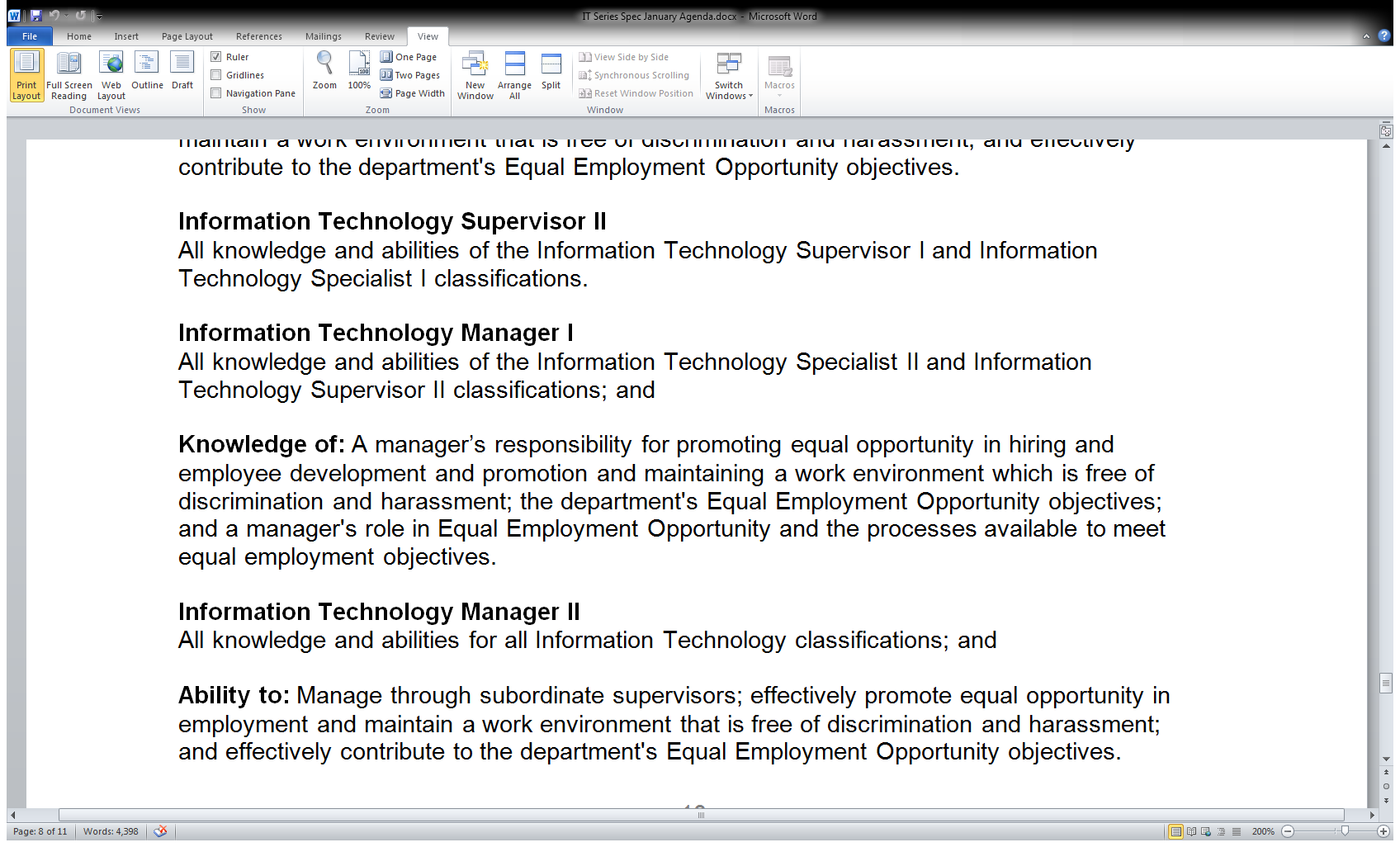 15
Allocation Guidelines
Variety and Scope of Responsibility
Knowledge, Skills, & Abilities Required
Supervision Guidelines Received
Personal Contacts
Administrative Responsibility
Organizational Size
Complexity of Work
Responsibility for Decisions and Actions
Consequence of Error
Supervision Exercised
Area of Responsibility
16
[Speaker Notes: The Allocation Guidelines for this series contain extensive descriptions using both Domain and class.

All factors are not equally weighted:

The level description should apply to a position only if it covers a majority (50 percent of the time or more) of the position’s time.
The level description should apply to a position only if the majority (50 percent of the time or more) of the position’s responsibilities are within typical domains.
A position allocation should be based on the position meeting the corresponding level descriptions of almost all of the allocation factors. 

Example : Specialist III Level - Exceptional Allocations – “Not typical” for several domains]
Manager & SupervisorClass Movement
17
[Speaker Notes: All classes will be moved into the identified new classification. For supervisors and managers, this is the movement.]
Specialist Class Movement
18
[Speaker Notes: No current class reallocated to Specialist III; positions will have to be justified approved on an individual basis.

No current class reallocation to Specialist I, Rg A – range will be used for recruitment of new staff.]
Associate Class Movement
19
[Speaker Notes: The movement of the Assistant Information Systems Analyst classification is unique in that only Range C is going to the Associate class – Ranges A and B are moving to the Technician class. This was based on salary range comparisons and is the first time, to my knowledge, that one class has been reallocated to two different classifications. This movement was negotiated with and approved by the union.

No current class being reallocated to Associate, Rg A – range will be used in recruitment of new staff.]
Technician Class Movement
20
[Speaker Notes: Again, please note that Assistant Information Systems Analyst class was split between the Associate and Technician classes. Ranges A and B of the Assistant ISA will to Ranges A and B, respectively, of the IT Technician class.

Only the Information Systems Technician and Computer Operator class Range C are moving into the Technician classification. Individuals in IST and CO Ranges A and B will remain in those classifications until moved to Range C, and will then be reallocated as of that range change date.]
Movement and Effective Date
Effective date of January 31, 2018
State Controller’s Office (SCO) to process mass update 
Departments to process: 
Secondary same day range changes 
Employees in excluded range 
Employees on probation
21
[Speaker Notes: All employee movement will be effective January 31, 2018, the first day of the February pay period.
SCO will process mass updates for movement into new classes and WWG changes. 

Departments will need to process Alternate Range Change movements, movements between excluded salary ranges, reallocation for individuals on probation, and vacant positions.

Departments will need to check to ensure that all employee movements have been made correctly.]
Reallocation Salary Rule 599.688
22
[Speaker Notes: California Code of Regulations section 599.688 is the salary rule that will be used for reallocation of employees from their current class to the new series. 
(Summarize the rule in plain language) 

When the State Personnel Board divides a class into two or more separate classes, or consolidates two of more classes into a single class and grants status to incumbents, the Department shall determine salary eligibility based on the following:
(a) If the maximum salary rate of the new class to which an employee’s position is allocated is the same or higher than the former class, the employee shall receive a salary increase equivalent to the total of the range differentials between the maximum salary rates as of the date of board action and retain the salary adjustment anniversary date. 

Regulation 250, which requires individuals to meet the Minimum Qualifications of the new classification, does not apply to reallocations under 688.]
7 Step Salary Range
23
[Speaker Notes: The new classifications, with the exception of IT Manager II, use a 7 step salary range vs a 5 step range: Two steps added to bottom of range to insure equitable salary movement for all classes on reallocation and to provide consistent range size.

The range maximums are differing percentages apart to accommodate the reallocation of the previous IT classes. Some ranges had to be adjusted in order to insure no employees were disadvantaged upon reallocation.

The movement to specific classifications and ranges was identified in the SPB board item; assessment for movement to higher ranges to be completed by department within 45 days]
Alternate Range Criteria 482
24
[Speaker Notes: The Alternate Range Criteria for all three new Information technology classifications is based on the Minimum Qualifications plus additional qualifying time or education.  

Unlike many current Alternate Range Change criteria, all experience in new classification counts towards the higher ranges, regardless of the range in which the experience was gained. Qualifying experience is identified as experience at that classification level or higher. 

An employee may move from A to B or C depending on their experience and education. Movement is to the highest range for which the employee qualifies; e.g., a person may move directly from A to C.  There is no requirement that the person be moved from A to B to C.

In reviewing the eligibility of current employees for movement to an alternate range in the new classification, the amount of time needed for the range change is the incremental amount from the employee’s current range to the additional amount for higher range, e.g., Range B requires one year and Range C requires two years…if an employee is reallocated by the Board action into Range B, one additional year of experience is required for Range C.  The assumption is that the person has the amount of experience identified for their current range. 

All experience in the employees previous class may be counted as experience at the equivalent reallocation class. 

When appropriate. movement from A to C is made under regulation 599.676, since maximums are more than 10% apart.]
Alternate Range Criteria 483
25
[Speaker Notes: An employee may move from A to B, C, or D depending on their experience and education. Movement is to the highest range for which the employee qualifies; e.g., a person may move directly from A to C.  There is no requirement that the person be moved from A to B to C to D.

The education pattern for Range C requires the person to possess a Bachelor’s degree; no lesser amount of education may be combined with experience to meet that requirement. 

In reviewing the eligibility of current employees for movement to an alternate range in the new classification, the amount of time needed for the range change is the incremental amount from the employee’s current range to the additional amount for higher range, e.g., Range B requires two years and Range C requires 4 years…if an employee reallocated by the Board action into Range B, two additional years of experience are required for Range C.  The assumption is that the person has the amount of experience identified for their current range. 

All experience in the employees previous class may be counted as experience at the equivalent reallocation class.]
Alternate Range Criteria 484
26
[Speaker Notes: An employee may move from A to B or C depending on their experience and education. Movement is to the highest range for which the employee qualifies; e.g., a person may move directly from A to C.  There is no requirement that the person be moved from A to B to C.

In reviewing the eligibility of current employees for movement to an alternate range in the new classification, the amount of time needed for the range change is the incremental amount from the employee’s current range to the additional amount for higher range, e.g., Range B requires two years and Range C requires 4 years…if an employee reallocated by the Board action into Range B, two additional years of experience are required for Range C.  The assumption is that the person has the amount of experience identified for their current range. 

All experience in the employees previous class may be counted as experience at the equivalent reallocation class.]
Same Day Range Changes
Review of Range Placement
Needs be done for every employee not moving     to the highest alternate range in the new class

Experience in equivalent classification
Counts towards alternate range movement
27
[Speaker Notes: SEIU Tentative Agreement calls “same day range changes” – employee “secondary placements”

Tentative agreement calls for Secondary placement assessment to be performed within 60 business days of Board item adoption and placement to occur within 60 business days of the placement.  In this case, the case of Board adoption is January 31, 2018.

As just explained, experience in the employee’s previous classification may be counted as qualifying; e.g., Staff Programmer Analyst experience counts as Information Technology Specialist I experience for movement from Range B to C.

Documents needed to evaluate Same Day Range Change – 
Standard State Application]
Workweek Group Changes
28
[Speaker Notes: These classes will no longer eligible for overtime under Fair Labor Standards Act. Departmental need for extra compensation will be addressed on a case-by-case basis.]
Other Notable Items
Merit Salary Adjustments 
Completion of Probation Periods 
Flexibility to meet Project Deliverables
Fewer examinations – minimal number; only between levels
29
[Speaker Notes: Merit Salary Adjustments will still be on a 12-month basis, if necessary including both the prior and new classification.

Probation Periods: All new Classifications have 12 month probationary periods; Employees being reallocated will complete the probation period for the class in which they were initially appointed to gain status in new class.

Departments will have broader classifications to use in meeting project deliverables, not bound by specific, limited classes.

Employees will have options to learn other domains

The work isn’t changing, just titles, but there is now more room for growth within classification

Cross-training will be easier to accomplish without classification issues. – no requirements for transfers or training and development assignments.]
Department Impact
Vertical Consolidation
Transaction Responsibility
Form 607 – Only One per Department and due to SCO by March 30, 2018
Duty Statement Revisions
Re-organization and Re-alignment
Secondary Placement, a.k.a. alternate range movement, after SCO reallocation
30
[Speaker Notes: Fewer levels, flatter structure.  Staff/Senior levels combined.

Transaction Responsibility: As previously discussed

Departments must complete and send one Form 607 with an attachment showing all of the reallocations to the State Controllers Office for the reallocation of positions. No review necessary by the Department of Finance. SCO wants 607s by March 30, 2018. Will take SCO three days to manually key.

Departments will need to update duty statements to change titles, position numbers, and identify domains

Possible Methods of Transition for Footnote 24 class employees: Training and Development assignments

Departments need to review their organization for possible realignment of supervisory relationships – departments will have an “amnesty period” to submit a plan to CalHR to correct any misallocations

Secondary placement already discussed]
Implementation Report
Agreed to in Negotiations with SEIU
Required 6 Months After Implementation
Departments Submit the Report to CalHR
Report by Department and Position Number
Template Will Be Provided to Departments
31
[Speaker Notes: Describe report requirements directly from TA.

CalHR developed a template, which will be used by all departments. 

Reports are due to CalHR by June 29, 2018.]
Implementation Report Items
32
[Speaker Notes: List of employee movement between current classification and new classification, alternate range, and domain
List of employees receiving secondary placement between ranges – classification, alternate range, and domain
Number of promotions by classification, alternate range, and domain

REPORTS DUE TO CALHR BY June 29, 2018]
33
[Speaker Notes: Communication to Department management: High level discussion points. Share allocation guidelines with Mgr./Sups
Communication to employees: Have application and resume ready for consolidation implementation - ARC qualification]
Recruitment Best Practices
Customized job announcement
Use of working title; not just classification
Domain(s) for position(s)
Desirable qualifications
Education, experience, skills
Statement of Qualifications
34
[Speaker Notes: Departments will need to tailor job announcements for specific positions, providing specific information on duties, the domain or domains in which the duties will be performed, the experience, education, knowledge and abilities required for the specific position.

Recommended that departments utilize a Statement of Qualifications, identifying specific data that can be used in the application screening process.

PREFERENCE FLAGS TO ASSIST WITH CANDIDATE POOL 
Can pull certs lists based on preference flags.]
Exams & Eligibility Lists
1/11/18 – Final filing date for recruitment
1/30/18 – Last day to request certifications from existing examination lists
1/31/18 – Release of new service-wide examinations
2/3/18 -  Release of new eligible lists
35
[Speaker Notes: New Exams – CalHR’s Selection Division has developed new online Training & Experience (T&E) exams for the new IT classifications. 
24/7 365 day access
January 31, 2018 new exams’ roll out date
Build in simultaneous scoring allowing test takers to be placed on eligibility lists the same day

Individuals on current lists informed that they need to take new examinations to establish eligibility.
Abolishment of current IT eligibility lists
IT candidates on current eligibility lists do need to establish their list eligibility for the new IT classifications by completing the new exams
Eligibility on current lists will not transfer to eligibility lists for the new IT classes 
On January 11, 2018 SPB approved CalHR’s request to abolish current eligibility lists for 36 IT classifications; this goes into effect on January 31, 2018 Pre-consolidation IT exams were removed from the jobs.ca.gov/calcareer.ca.gov website on December 29, 2017; this ensures no new candidates were placed on eligibility lists within the 180 days of abolishing current lists

Cutoff date for pulling certification lists 
Departments will be able to hire off existing eligibility lists that were generated (a.k.a. pulled) before January 30, 2017 (consistent with the Board’s approval date) all certs will have 180 days activity
Departments will not be allowed to hire individuals on a Temporary Appointment Authorization a.k.a. TAU basis
The Selection Division has communicated the cutoff date for pulling certification lists to departments via: ESF, CSF, Ad Hoc, email distribution list?......?

Communication to candidates
CalHR’s Selection Division will notify candidates of the abolishment of their current list eligibility and the need to take the new T&E exams for promotional opportunities via: ECOS, mailed letter – Departments have the responsibility to notify the candidates that they need to take the new exams]
Departmental HR Resources
Online Resources
www.calhr.ca.gov 
	HR Net
	Grapevine
	ECOS
www.spb.ca.gov	

Contact Information 
Consolidation@calhr.ca.gov 
PMD@calhr.ca.gov – (916) 324-9381 
PSB@calhr.ca.gov – (916) 323-3343 	*Designated department contacts only
36
PANELQUESTION & ANSWERSESSION
37